Don’t Bury Your Talent
Matthew 25:14-30
The Faithful are Great Thinkers
“You ought to have” (Matthew 25:27)
The Lord expects things without having to say it (Lk. 17:11-19).
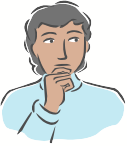 Handling Specifics
In staying away from sin
In preaching the gospel
In doing good unto others
As husbands and wives
As parents
As students of God’s word
Don’t Bury Your Talent!